KAAN CAN TUNALI
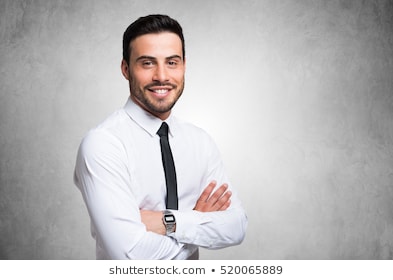 KAMPÜS MARKA LİDERİ – FRITO LAY
İLETİŞİM
İŞ DENEYİMİ
ADRES
Kampüs Marka Lideri – FRİTO LAY
03.2009 - Devam
Istanbul, Turkey
Örnek Sok, No: 15-3, Sarıyer, Istanbul
Üniversite kapmüsünde Frito Lay firmasının ürünlerinin tanıtımını yapmak
Kampüste elde edilen gözlemleri firmanın Genel Müdürlüğü’nde yapılan odak grup çalışmalarında anlatmak
Yeni fikirler geliştirerek beklentiye en uygun ürünlerin tasarlanması konusunda destek vermek
TELEFON
05XX XXX XX XX
E-MAİL
@ornek.com
Kısa Dönem Stajyer– ECZACIBAŞI
06.2008 – 08.2008
Istanbul, Turkey
SKYPE
kaan.skype
Firmanın satış departmanında 2 ay boyunca stajyer pozisyonunda farklı sorumlulukları yerine getirmek
Sektördeki trendleri araştırarak yöneticim ile paylaşmak
En çok satan ürünlerin neler olduğu, tercih sebebinin ne olduğu ile araştırma yapmak
Kesilen fatura, zarf, kargo gibi süreçleri yönetmek
KİŞİSEL BİLGİLER
DOĞUM YERİ
İstanbul - Türkiye
Satış Temsilcisi – ZARA
09.2007 – 05.2008
Istanbul, Turkey
DOĞUM TARİHİ
Türkiye’nin en büyük mağazalarından birinde satış temsilcisi olarak bir çok sorumluluk almak
Kasa düzenini sağlayarak gün kapamalarını tamamlamak
İade-değişim gibi süreçlerin yönetilmesi ve takip edilmesi
Stok sayımı gibi karmaşık konuların tamamlanması
01.01.1990
MEDENİ DURUMU
Bekar
EHLİYET
EĞİTİM
B2
Uluslararası İlişikiler – İSTANBUL ÜNİVERSİTESİ
09.2006 – 06.2011
DİL BİLGİSİ
Lisans Eğitimi – GPA : 3,02 – İstanbul TÜRKYİE
İşletme – PARİS ÜNİVERSİTESİ
09.2008 – 12.2008
TÜRKÇE
TR
Erasmus Programı – GPA : 3,54 – Madrid İSPANYA
Anadil
İNGİLİZCE
Türkçe& Matematik – İSTANBUL LİSESİ
EN
09.2002 – 06.2006
İleri Seviye
GPA: 4,60 – İstanbul Türkiye
YETENEKLER
SERTİFİKALAR
Proje Yönetimi Sertifikası (PMP)
MS Office Programları
10.2014 (2 Gün)
İstanbul Proje Yönetim Merkezi
Photoshop
İleri Düzey Excel Eğitim Sertifikası
03. 2013 (5 Gün
Ofis Eğitim Kurum
Proje Yönetimi
Phyton Yazılım Dili Sertifikası
06.2012 – 09.2012
Yazılım Dilleri Okulu
DİKKAT ETMENİZ GEREKEN PRENSİPLER
LÜTFEN BU TALİMATLARI OKUYARAK CV’NİZİ HAZIRLAYIN!
İkonları büyütüp küçültürken yapısını bozmayın, bunu yapabilmek için en boy oranını kilitleyin (BİÇİM->BOYUT->En boy oranını kilitleyi tıkla!)
Fotoğrafınızın köşesinden tutarak büyültüp küçültün, aksi halde şekli bozulur
Aynı formatta gidebilmek için yazı boyutları ve yazı tiplerine çok dikkat edin! Bu CV’de calibri kullanıldı. Bu yazı tipinden başka bir format göze batabilir. Aynı şekilde yazı boyutu 10,5 olarak seçildi. Aynı koşullarda olanlar aynı yazı boyutunda kullanılması gerekli. Yani bir yerde büyük olan, diğer yerde küçük olmamalı.
Yazıların hizalı olması çok çok önemli. Eğer sola yaslı bir şekilde olması gerekiyorsa hepsi sola ip gibi yazlanması gerekli. Bunu yapabilmenin yolu da yaslanmasını istediğiniz yazıların hepsini seçip BİÇİM -> HİZALA -> Sola Hizala!
Yazıların aralarındaki boşlukların da doğru dağılıyor olması gerekli. Bunu da yine BİÇİM -> HİZALA -> Dikey Olarak Dağıt diyerek yapabilirsiniz!
Ayrıca işinize yarar diyerek bazı ikonları da aşağıya ekliyorum. Olur da ihtiyacınız olursa mümkün olduğunca benzer formatta ve birebir aynı renkteki ikonları kullanın.



Bu sayfayı silmeyi unutmayın! Ayrıca, CV’nizi her zaman PDF olarak kaydedip iletin! Başarılar dileriz.

Kaynak: bibaskayakalilar.com